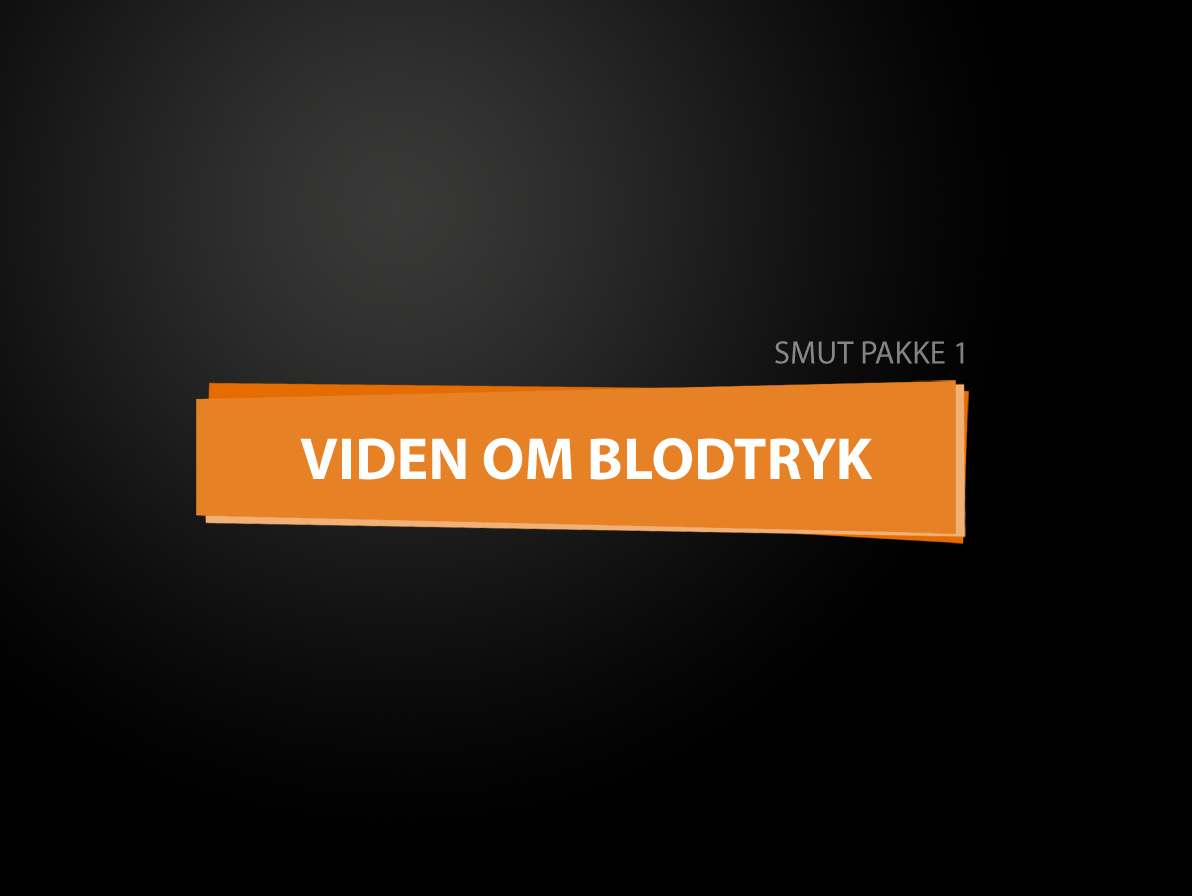 1
2
Du skal vide nogen om blodtrykket, fordi det fortæller noget om hvordan dit hjerte har det. HUSK - at hjertet ikke er til at undvære ligesom bilen heller ikke kan undvære motoren
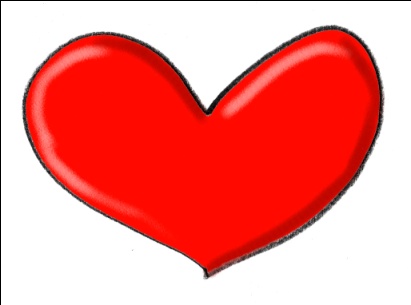 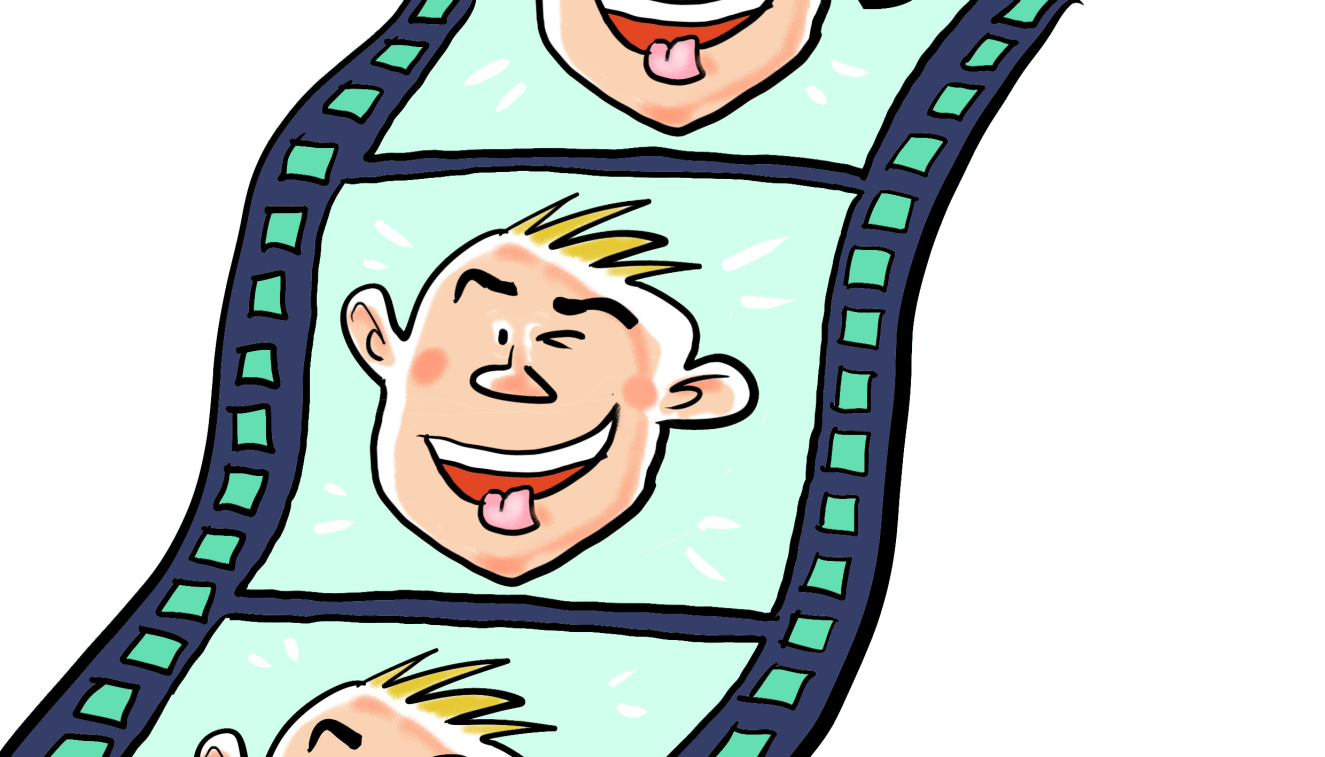 3
Find filmen på www.smutprojektet.dk
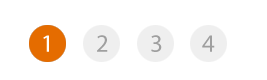 4
Filmen
Hvad handlede filmen om?

 Hvad var godt og hvorfor?

 Hvad var ikke godt og hvorfor?

 Hvad tænker du, når du ser filmen? 

 Hvad skal du passe på?

 Hvad er der galt med Grete?
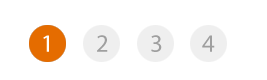 5
Pause
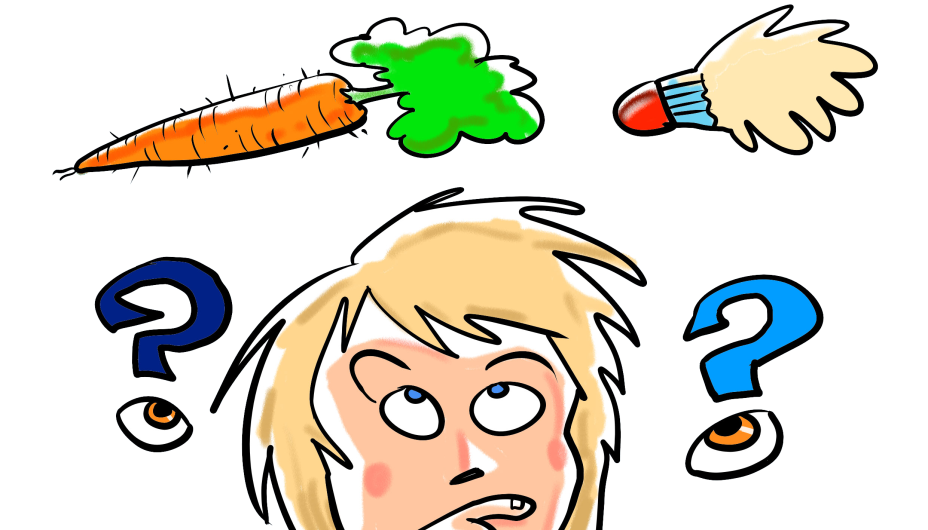 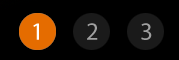 6
Kan I huske filmen om Grete og blodtrykket?
Hvad handlede filmen om?

 Kender I nogen, der får piller for forhøjet blodtryk?

 Hvordan har de det både nu og før de fik forhøjet blodtryk? 

 Kan de mærke de har forhøjet blodtryk?  

 Hvad gør de for at leve med deres forhøjet blodtryk?
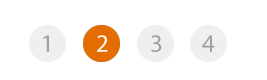 7
Gruppesnak
Hvor sidder hjertet?
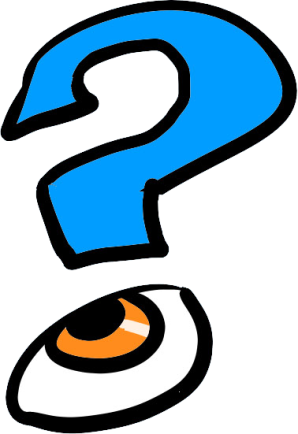 Bag brystet
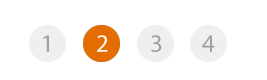 8
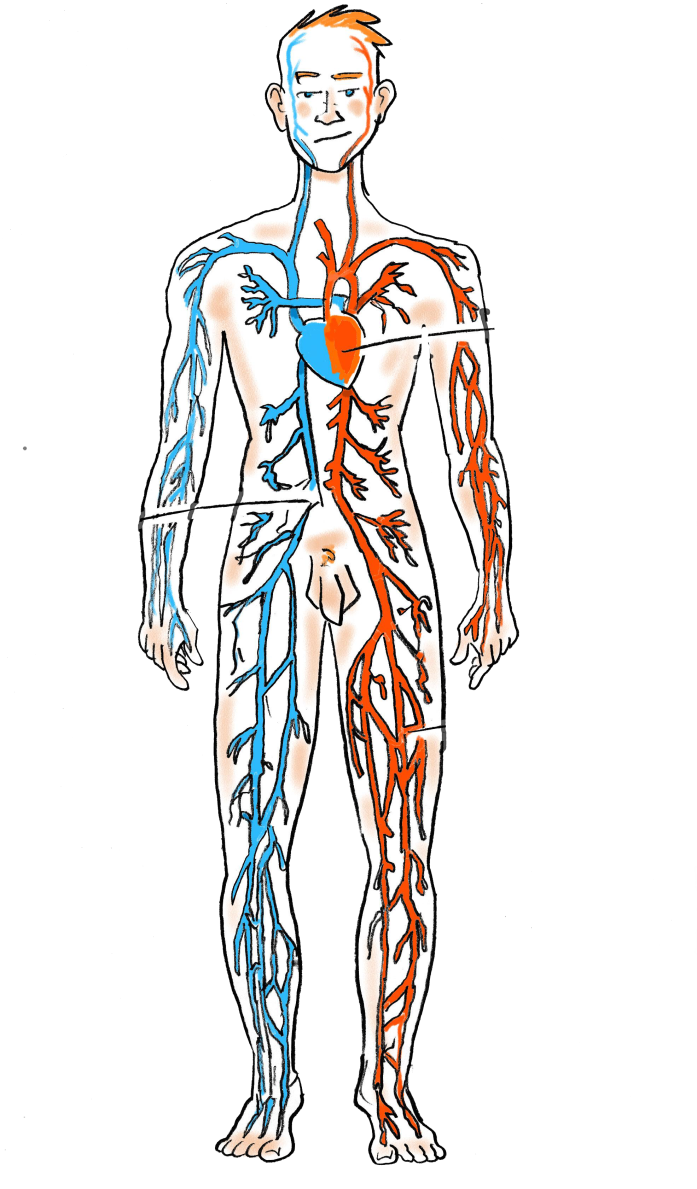 Gruppesnak
Hvad bruger du hjertet til?
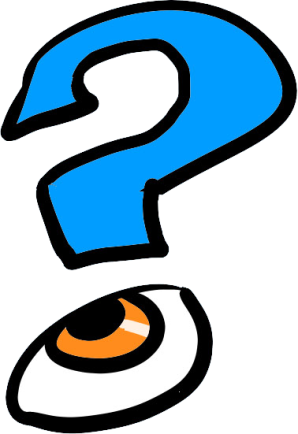 Hjertet får blodet rundt i kroppen og får dig 
til at fungere, ligesom motoren får bilen til at køre.
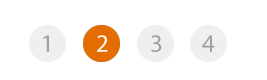 9
Gruppesnak
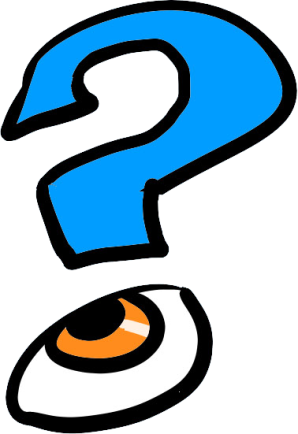 Kan hjertet blive slidt op?
Ja, hvis du ikke passer på det. Når hjertet bliver slidt hedder det, at du har forhøjet blodtryk
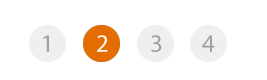 10
Gruppesnak
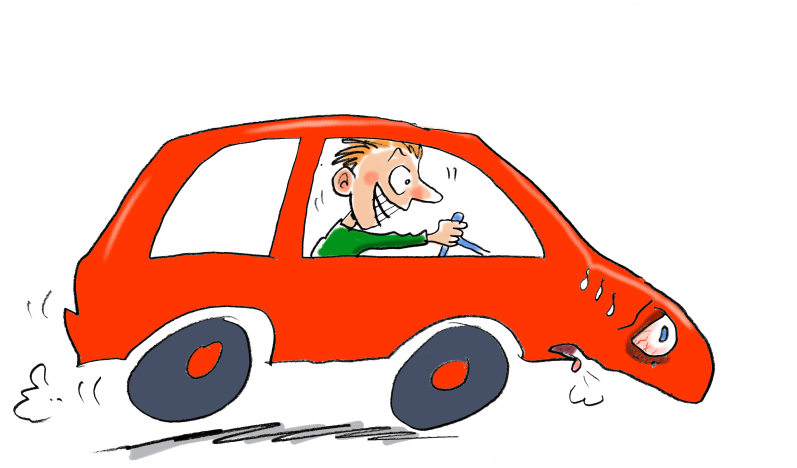 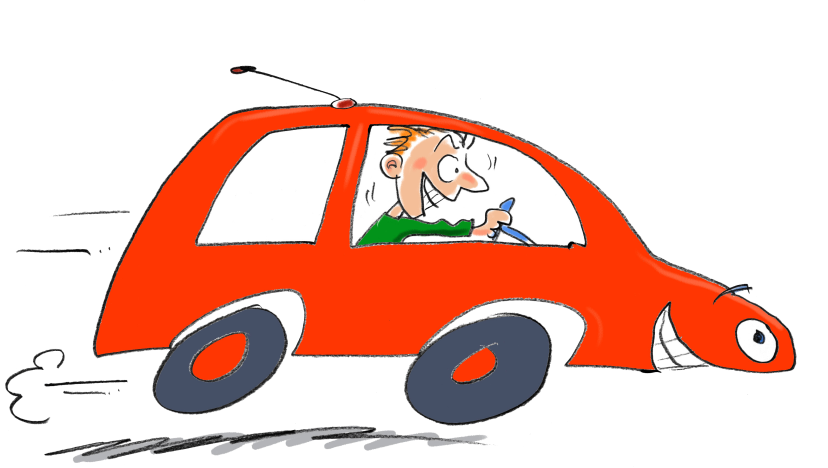 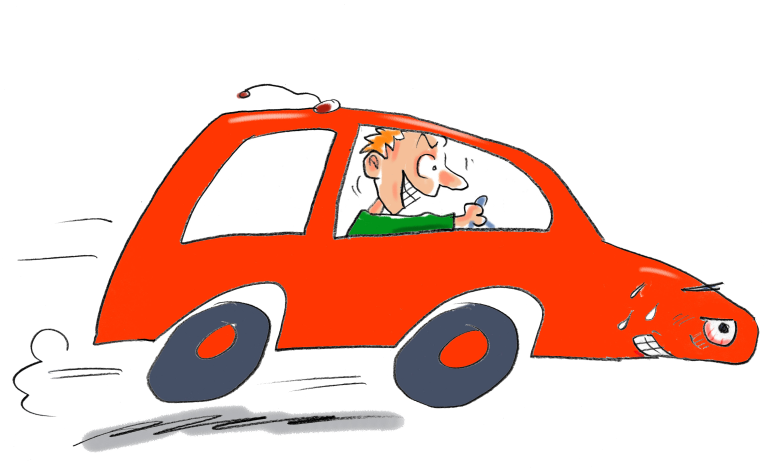 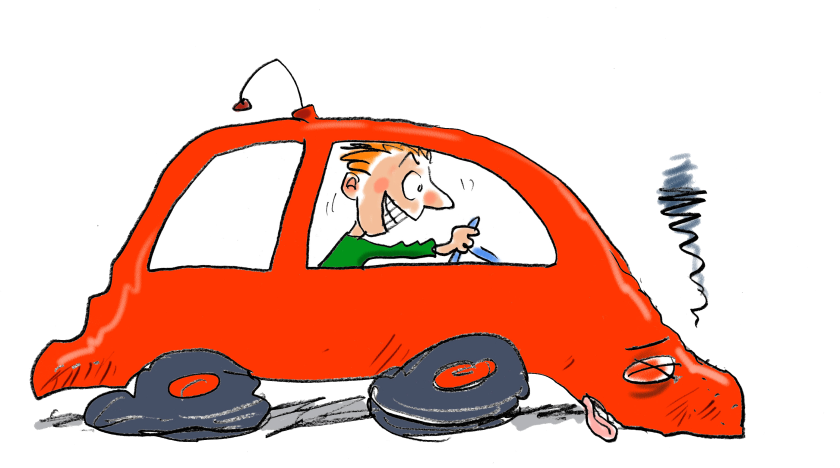 Hvordan bliver hjertet slidt?
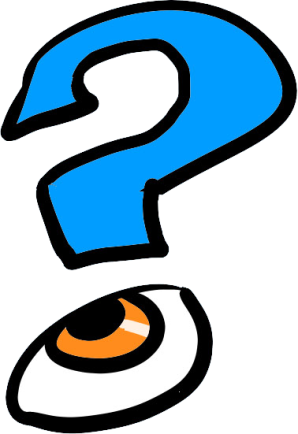 Hvis hjertet bliver ved med at køre for hurtigt ligesom manden i bilen, så bliver hjertet slidt, 
og du får forhøjet blodtryk.
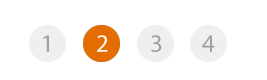 11
Gruppesnak
Hvad siger et blodtryk om kroppen?
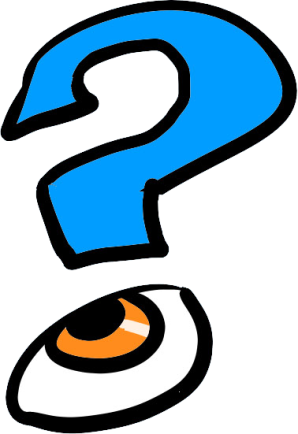 Blodtrykket siger noget om, hvordan hjertet har det, ligesom motoren siger noget om, hvordan bilen har det
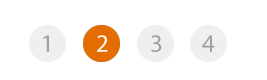 12
Gruppesnak
Kan du leve uden et hjerte?
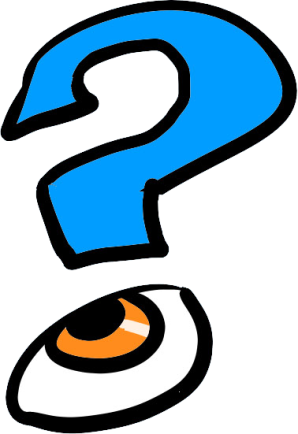 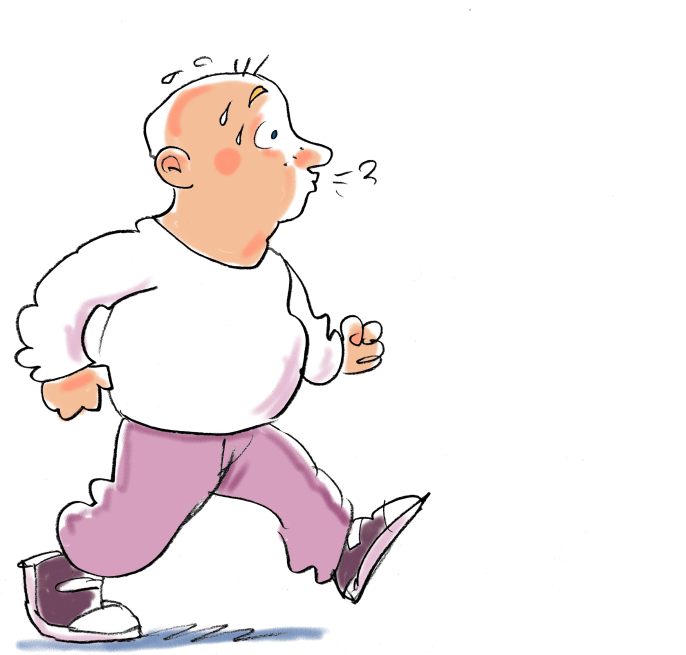 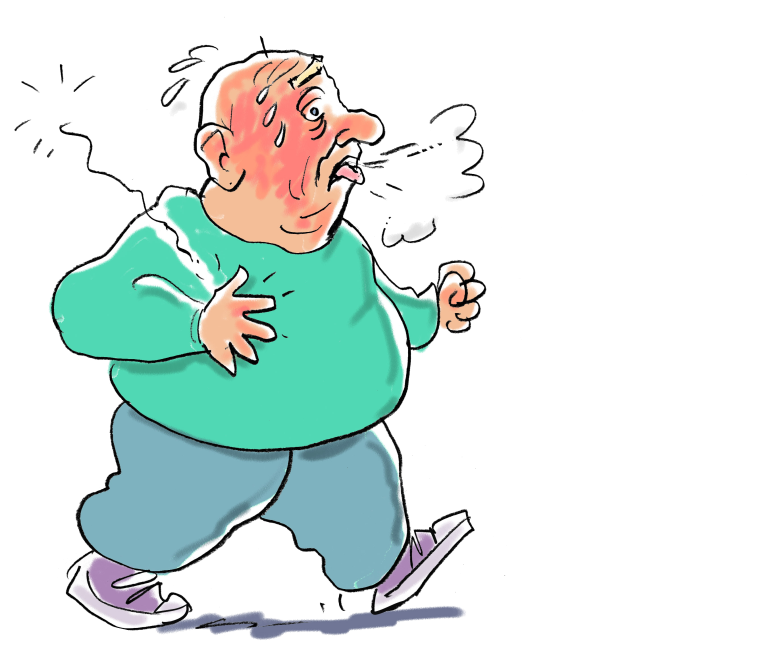 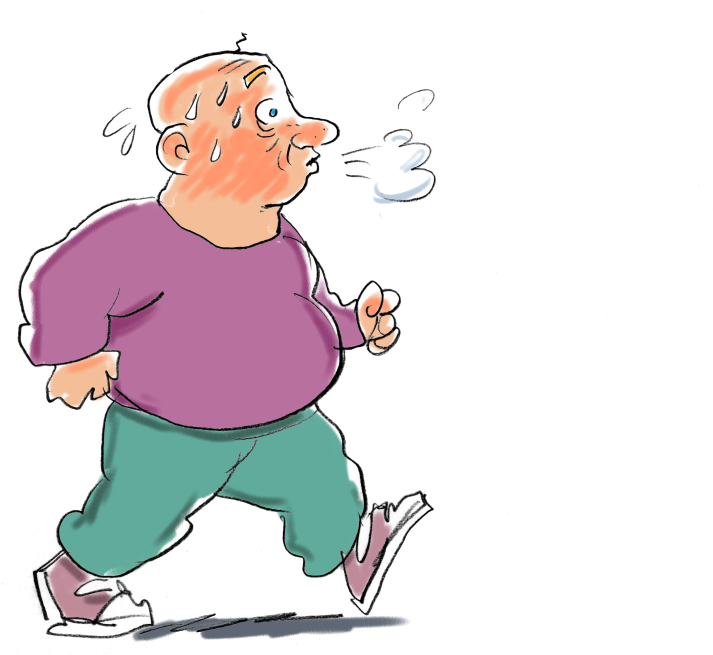 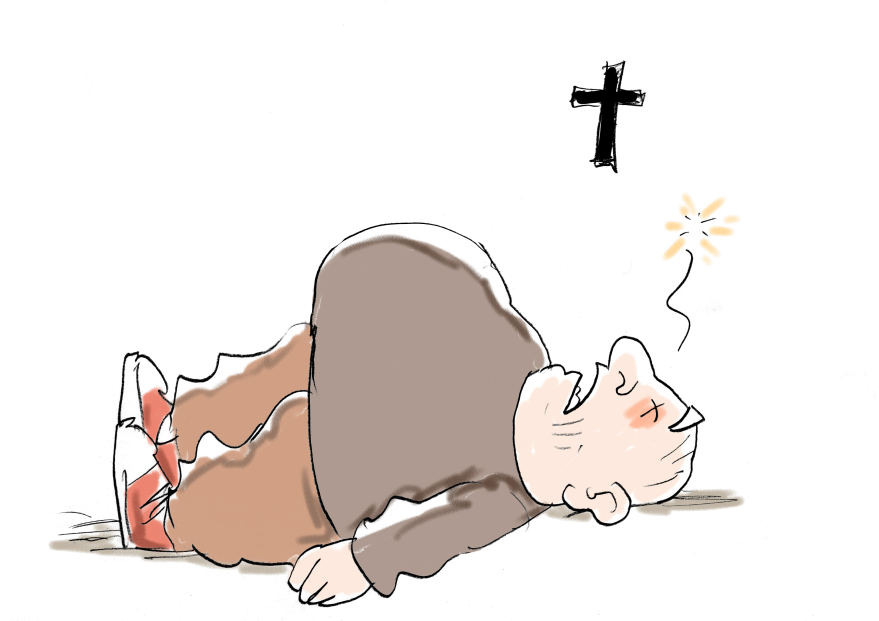 Nej, du kan ikke leve uden dit hjerte, ligesom 
bilen ikke kan køre uden en motor.
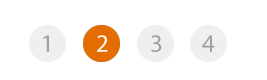 13
Pause
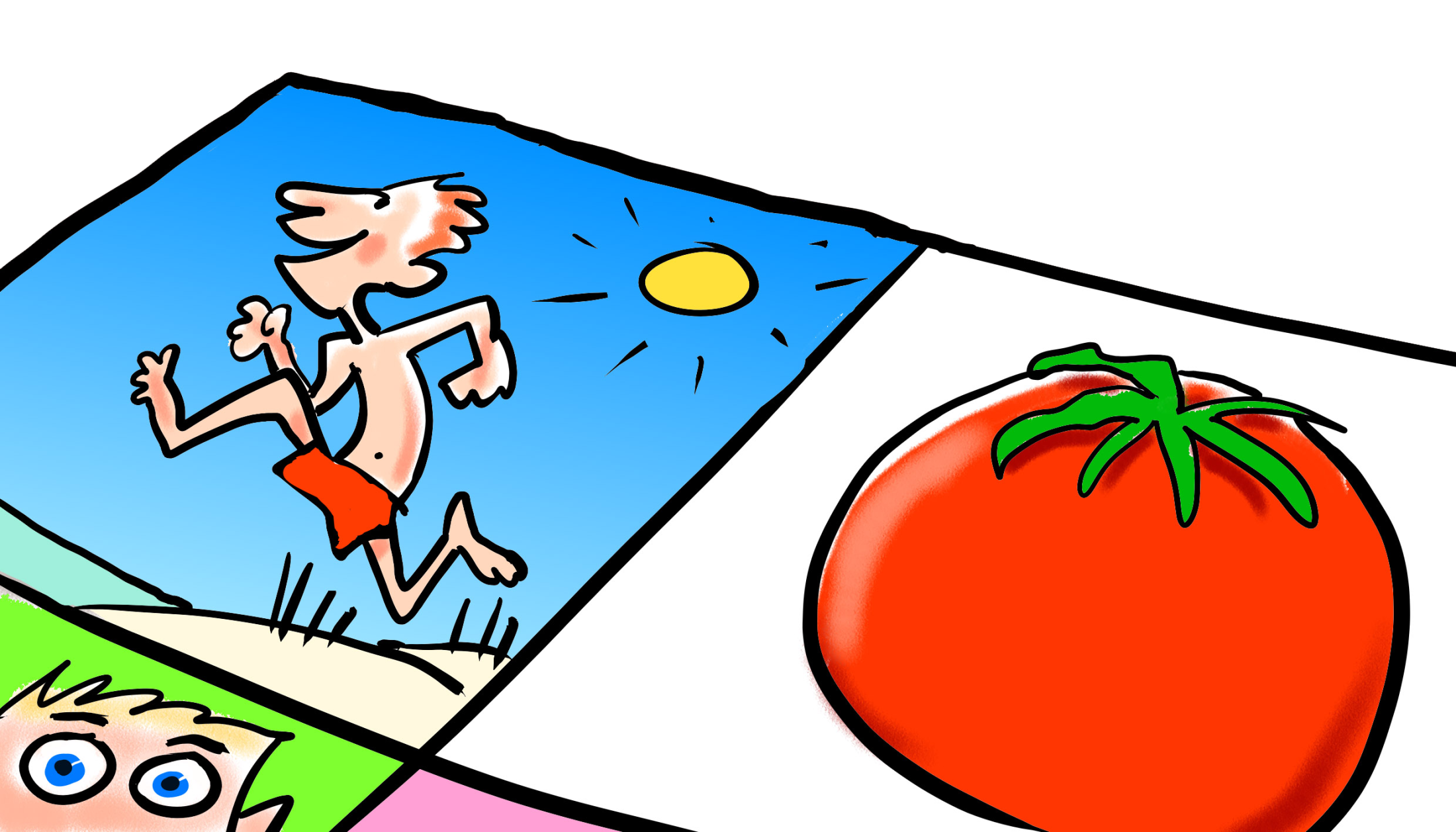 14
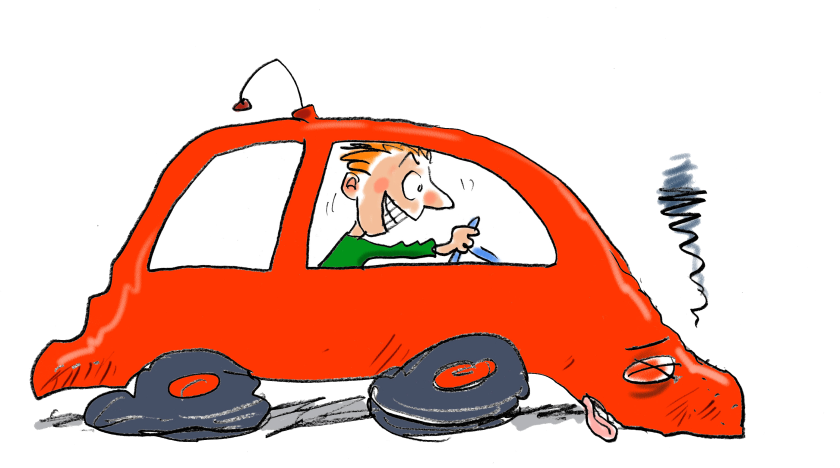 Gruppesnak
Hvorfor får man forhøjet blodtryk?
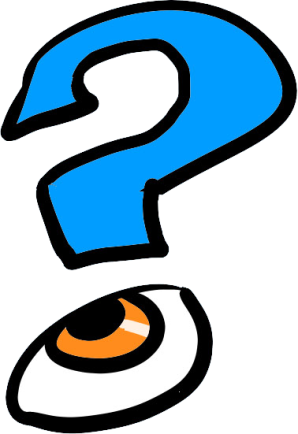 Man får forhøjet blodtryk, fordi hjertet bliver slidt som motoren i bilen, hvis du kører for stærkt
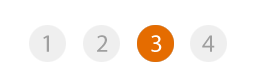 15
Det der slider hjertet er:
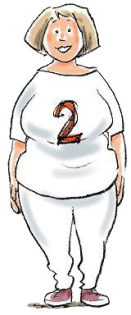 Hvis du er meget tyk?
Hjertet skal arbejde mere, hvis det skal rundt i en stor tyk krop
Hvis du ryger?
Hjerter får blodet rundt i kroppen og det er svært når du ryger, fordi rygning giver hjertet modstand, som hvis du bremser bilen
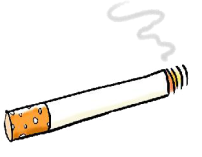 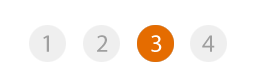 16
Det der slider hjertet er:
Hvis du drikker meget     øl, vin eller spiritus
Hjertet skal arbejde mere hvis du har alkohol i kroppen, som bilen der kører stærkt
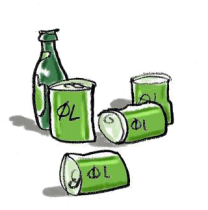 Hvis du IKKE får     motion
Kroppen bliver slap af mangel på motion og hjertet skal arbejde mere
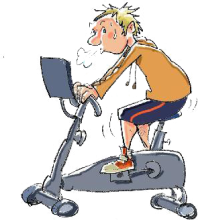 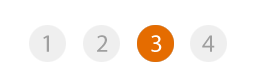 17
Hvordan måles et blodtryk
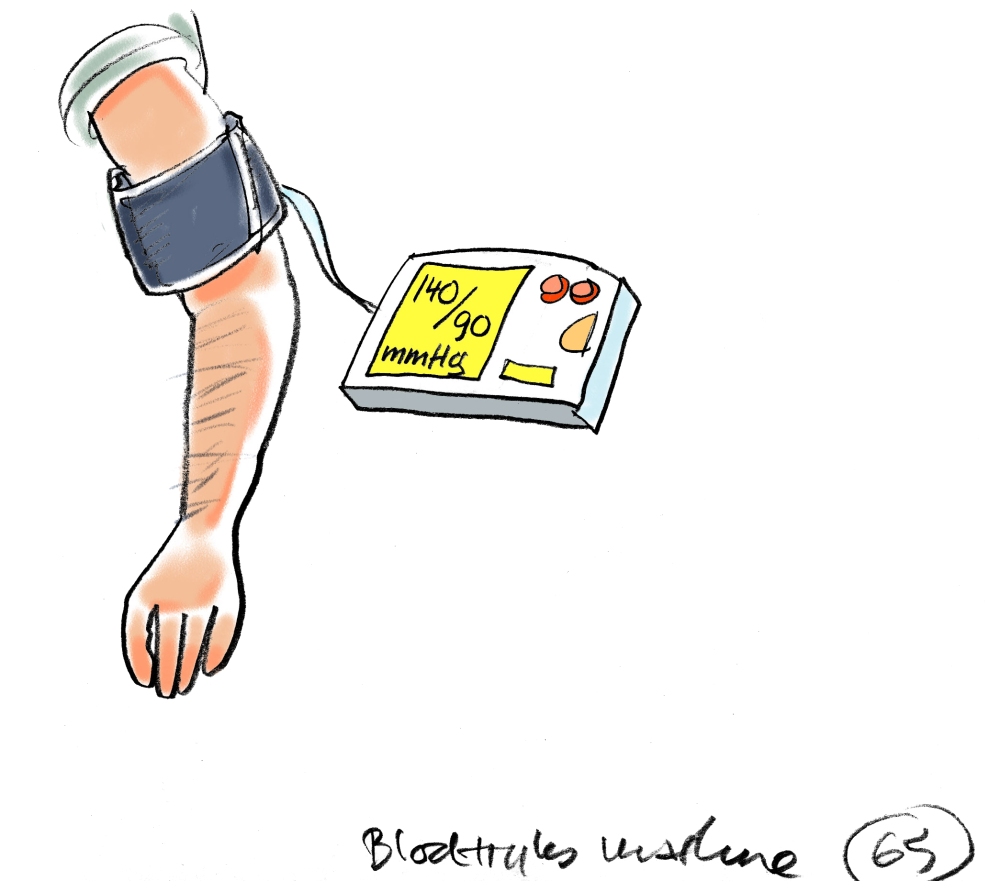 Blodtrykket måles med et blodtryksapparat
Hvordan måles et blodtryk?
Hvorfor skal blodtrykket måles?
Blodtrykket skal måles, fordi du skal undgå at slide på hjertet
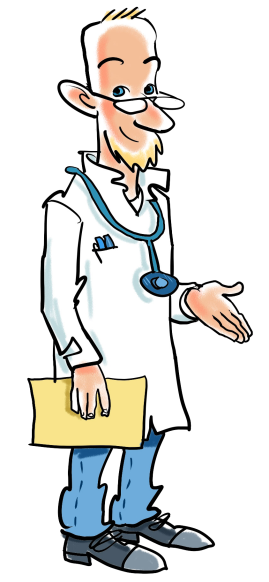 Hvor tit skal du måle dit blodtryk?
1 gang om året hos lægen
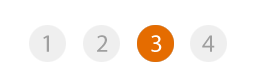 18
Øvelse 1
Prøv på skift at måle hinandens blodtryk med blodtryksapparatet 
Blodtryksmanchetten skal sidde på overarmen

Snak om hvordan det føles at have en blodtryksmanchet på overarmen

I skal være helt stille når blodtrykket måles
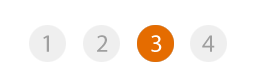 19
Øvelse 1 (fortsat)
Skriv ned hvad dit blodtryk er på et stykke papir

Prøv at hoppe 50 gange på stedet

Prøv igen at måle jeres blodtryk

Hvad skete der? 

Blev blodtrykket højere eller lavere?
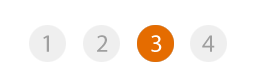 20
Gruppesnak
Hvordan behandles forhøjet blodtryk?
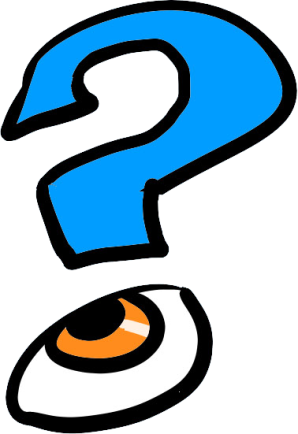 Lægen giver piller og så har kroppen det godt igen
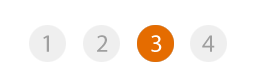 21
Gruppesnak
Hvordan undgår du forhøjet blodtryk?
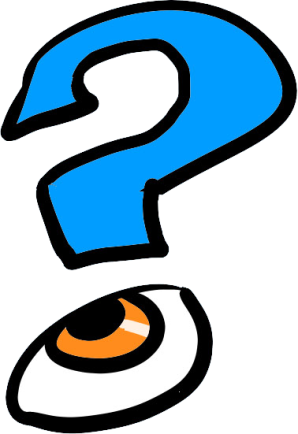 Du undgår forhøjet blodtryk ved at spise sundt,  holde dig slank og dyrke motion flere gange om ugen
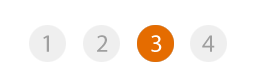 22
Gruppesnak
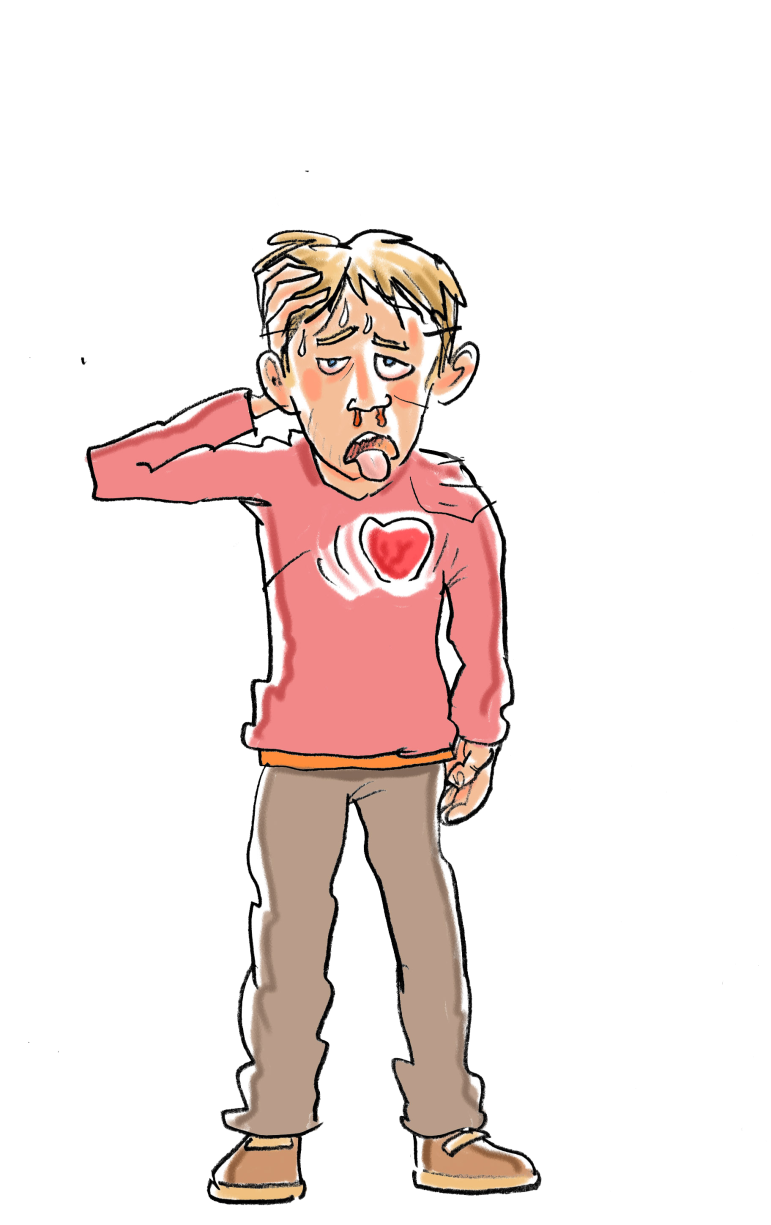 Hvordan kan jeg mærke jeg har højt blodtryk?
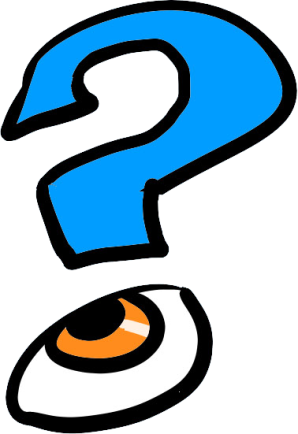 Mange mærker IKKE NOGET
Nogle får:

  Hovedpine

  Tit næseblod

  Sveder meget

  Hjertebanken og åndenød



Forhøjet blodtryk gør ikke ondt, men hjertet arbejder alt for 
meget og slider på kroppen ligesom manden der kører for stærkt i 
bilen
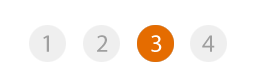 23
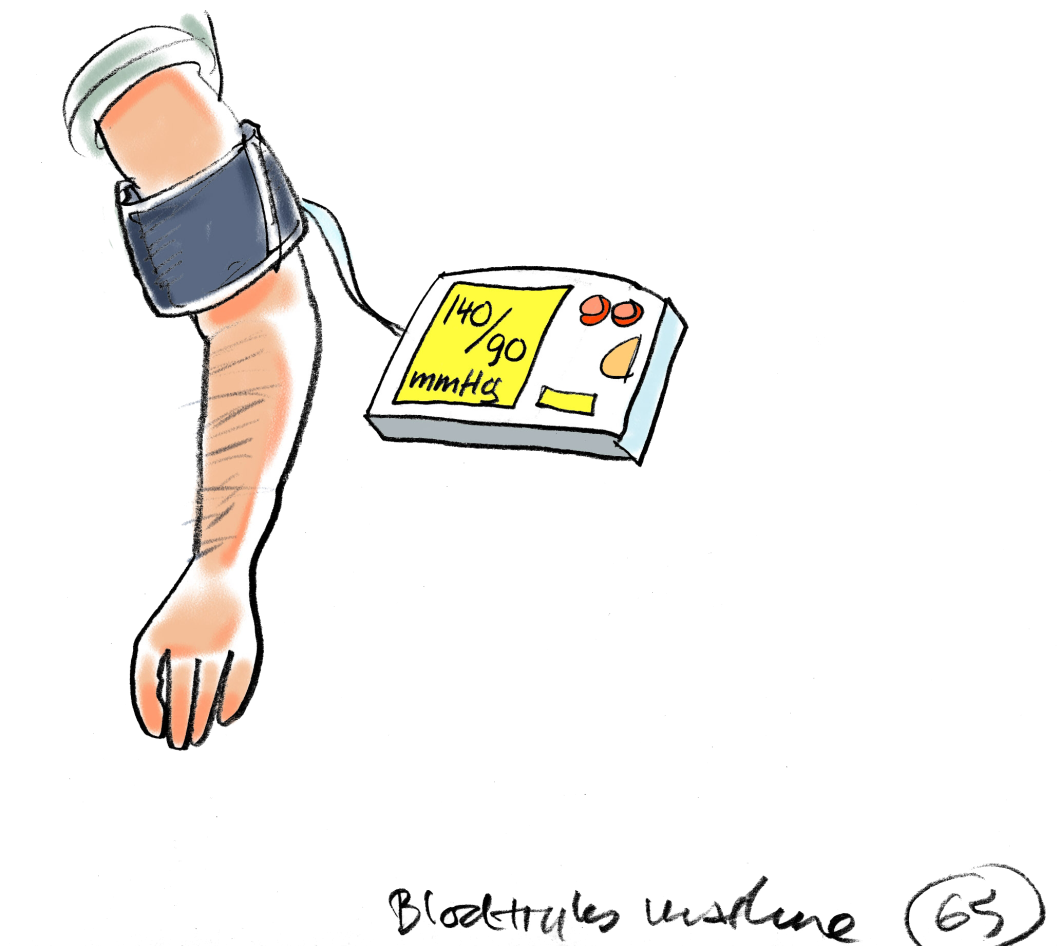 Øvelse 2
Prøv på skift at måle hinandens blodtryk med blodtryksapparatet 
Læg jer ned på gulvet 

Luk øjnene og lyt til noget afslappende musik 

I må ikke tale med hinanden og det er ok at falde helt i søvn
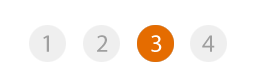 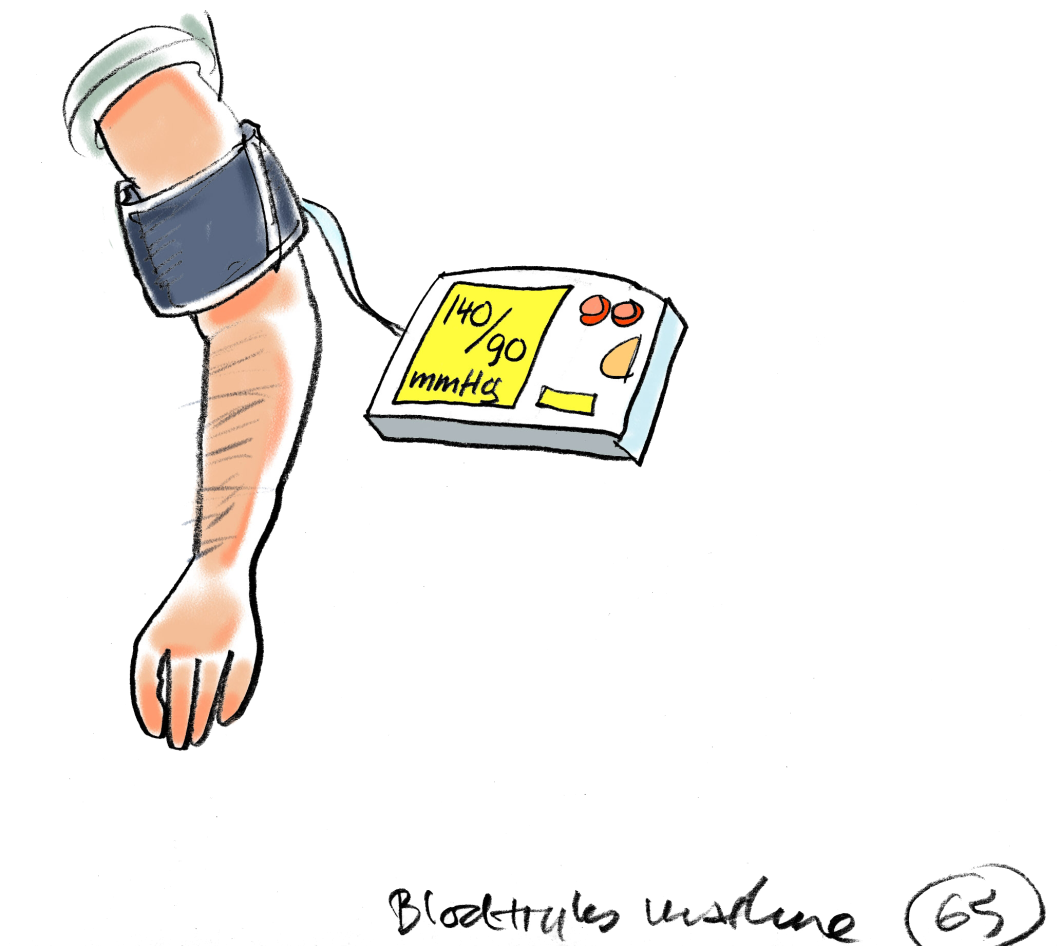 24
Øvelse 2
Prøv igen at måle hinandens blodtryk, mens I 
    stadig ligger på gulvet

Hvad skete der? Blev blodtrykket højere eller lavere?





Hvis du har et fint blodtryk skal der stå tal under 140/90 mmHg.
Når kroppen slapper helt af skal hjertet ikke arbejde så meget og derfor bliver blodtrykket lavere
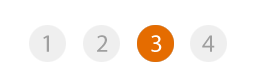 25
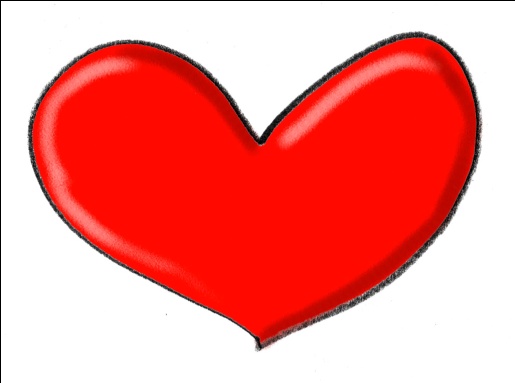 Hvad fik du lært?
26
Hvad fik du lært?
Hvor sidder hjertet?

 Bag brystet

 I maven

 I halsen
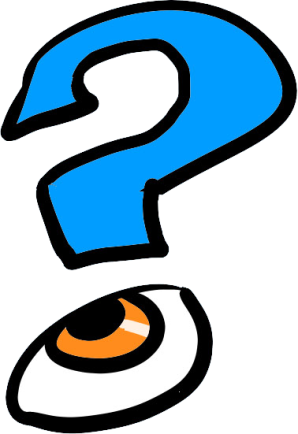 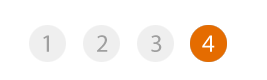 27
Hvad fik du lært?
Hvad bruger du hjertet til?

Til at få blodet rundt i kroppen

Til at spise med

Til at være forelsket
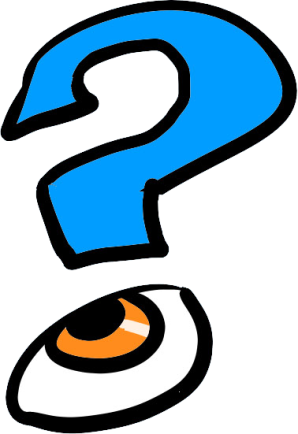 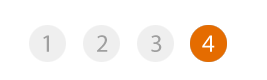 28
Hvad fik du lært?
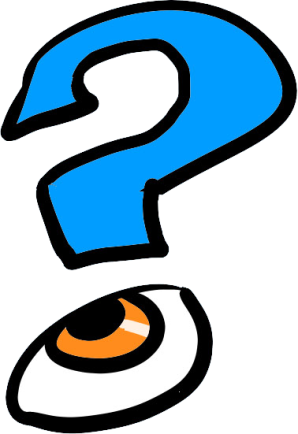 Hvorfor er det vigtigt at få målt
blodtrykket?

Fordi kroppen ikke skal arbejde for stærkt og blive syg, som manden der kører for stærkt i bilen

Fordi du skal kunne sammenligne med andre

Fordi ellers kan du ikke spise mad
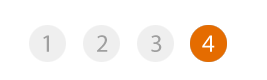 29
Hvad fik du lært?
Hvordan undgår du forhøjet 
blodtryk?

Sover meget

Spiser sundt, holder dig slank og motionerer flere gange om ugen

Bliver meget tyk
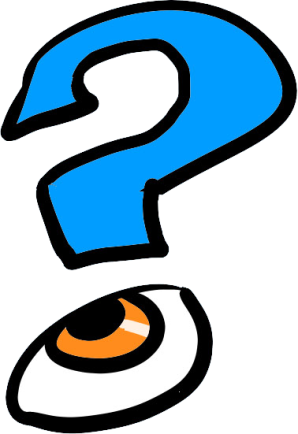 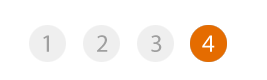 30
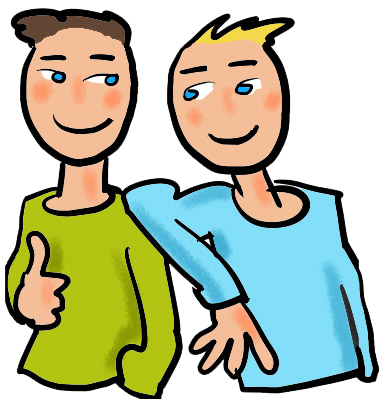 Tak for i dag